Rezbali detallar va ularning birikmalari. Shponkali va shlitsali birikmalarni tasvirlash
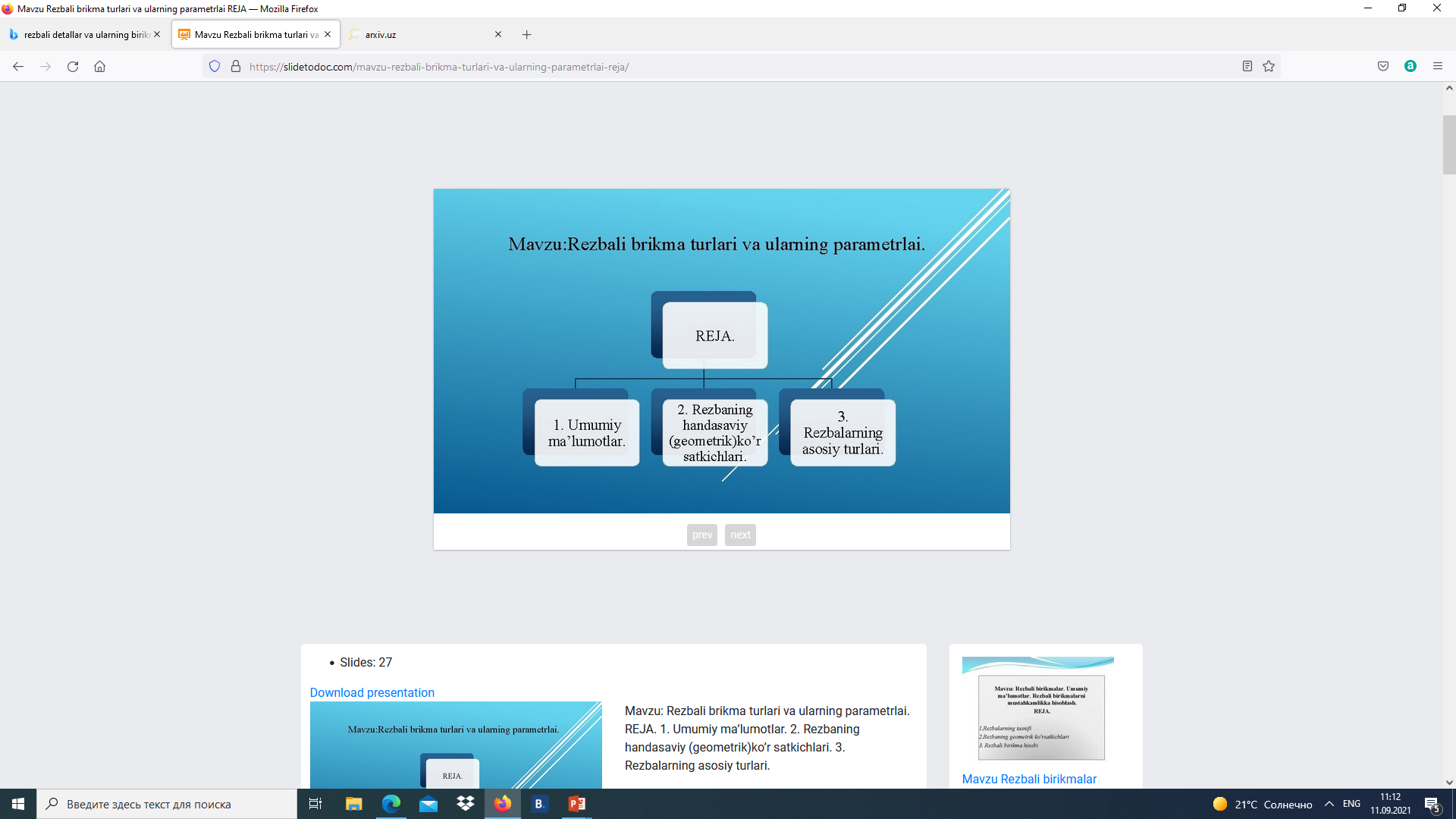 Rezbali brikma turlari va ularning parametrlari
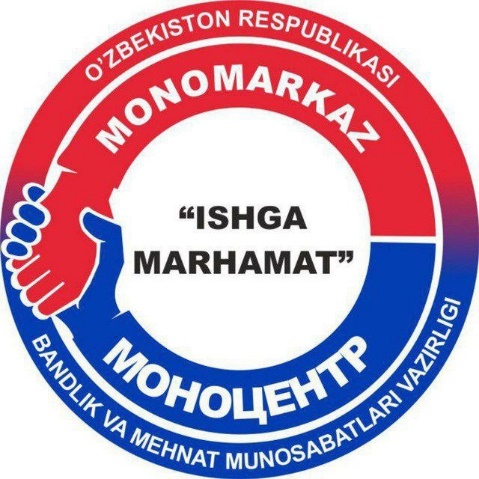 Rezbali brikma turlari va ularning parametrlari
Rezbali birikmalar bir qator afzalliklarga ega bo’lganli uchun keng qo`llaniladi. Rez’bali birikmalarning ishda ishonchliligi yetarli darajada bo’lib, yig`ish va qismlarga ajratish qulay. Rez’bali detallar qat`iyan davlat standartlari bo`yicha tayyorlanadi. Bu esa detallarni ko`plab ishlab chiqarish va o’zaro almashtirish imkoniyatini beradi. Rez’bali birikmalarning asosiy kamchiligi rez’ba o’yiqlarida va bolt kallagida sterjenga o’tish joyida kuchlanish kontsentratsiyasi xosil bo`lishidir. Bu o’zgaruvchan kuchlanishlar ta`sirida bo`lgan rez’bali detallarning mustaxkamligi kamayadi.
Rezbali brikma turlari va ularning parametrlari
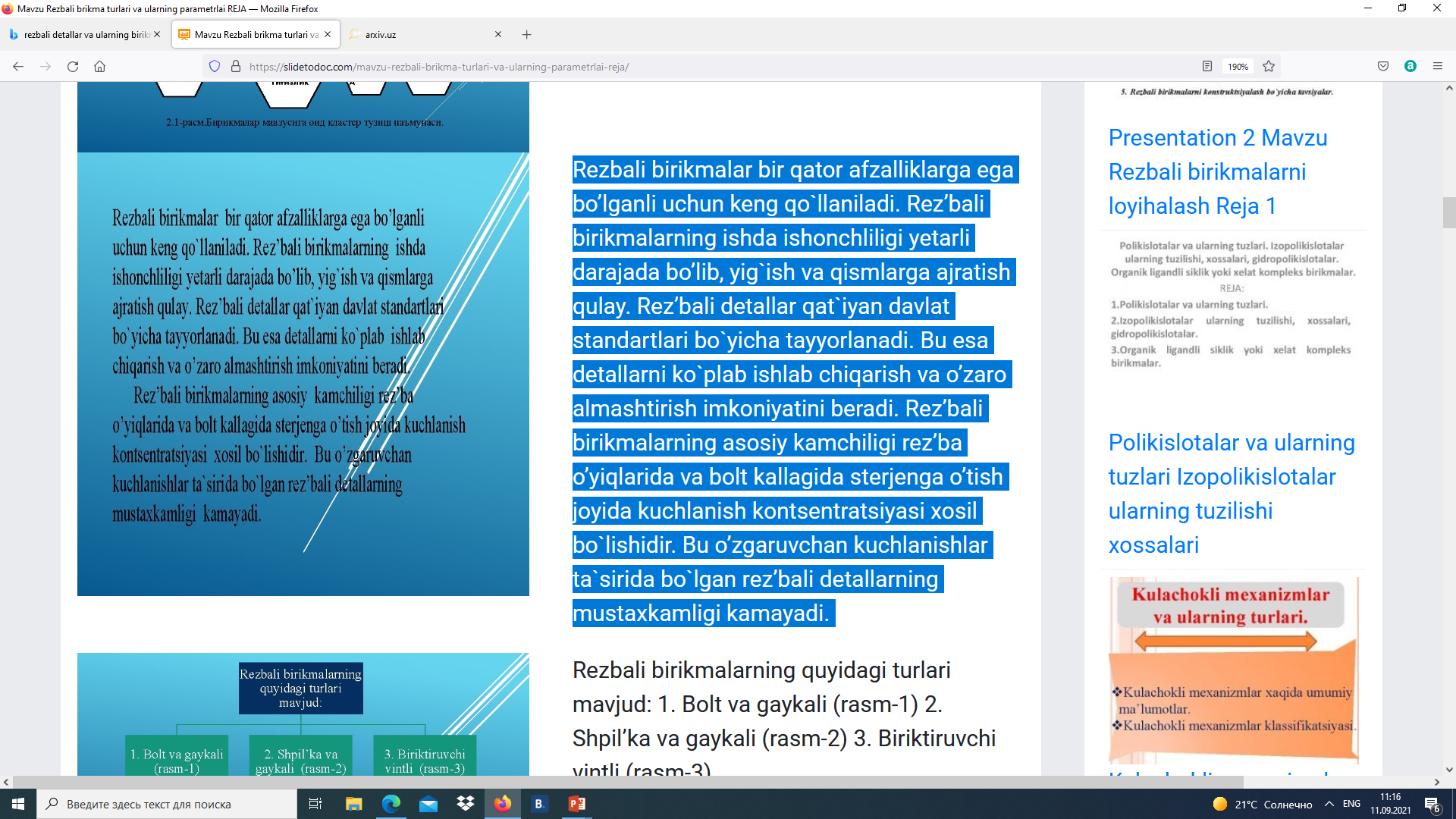 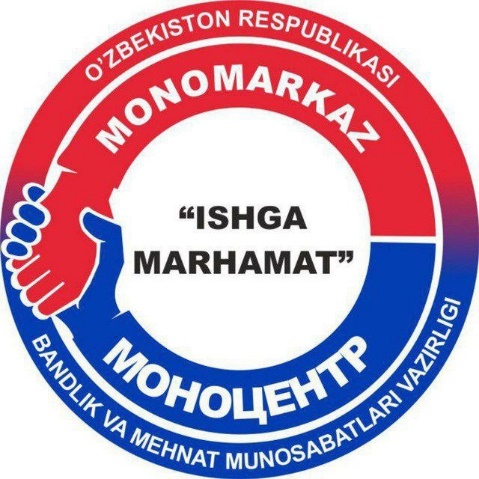 Rezbali brikma turlari va ularning parametrlari
Rezbali brikma turlari va ularning parametrlari
Rezbali brikma turlari va ularning parametrlari
Rezbali brikma turlari va ularning parametrlari
Rezbali brikma turlari va ularning parametrlari
Rezbali brikma turlari va ularning parametrlari
Rezbali brikma turlari va ularning parametrlari
Rezbali brikma turlari va ularning parametrlari
Rezbali brikma turlari va ularning parametrlari
Rezbali brikma turlari va ularning parametrlari
Rezbali brikma turlari va ularning parametrlari
Rezbali brikma turlari va ularning parametrlari